Музеи изобразительных искусств России
Вопросы
Какие музеи изобразительных искусств России вы знаете?
Кто основал музей изобразительных искусств имени А. С. Пушкина?
В каком городе находится Эрмитаж?
В каких музеях изобразительных искусств вы были?
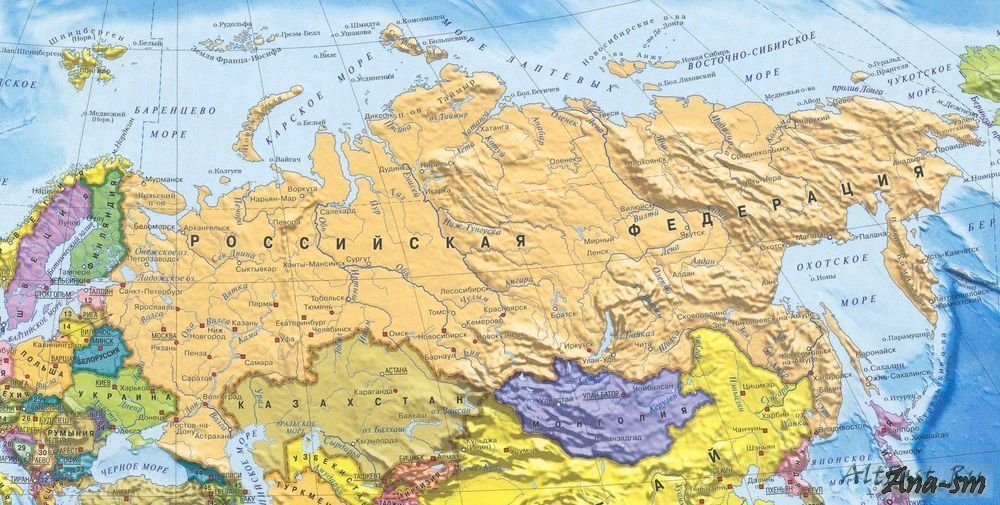 Москва
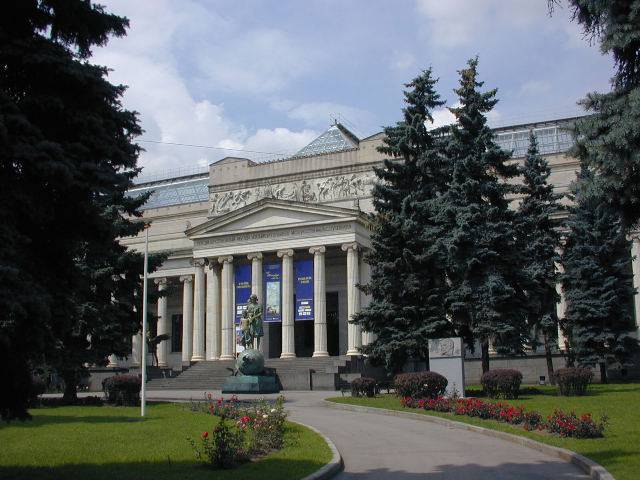 Музей изобразительного искусства имени А.С. Пушкина был основан и открыт в 1912 году. Основателем и первым директором музея считается И.В. Цветаев.
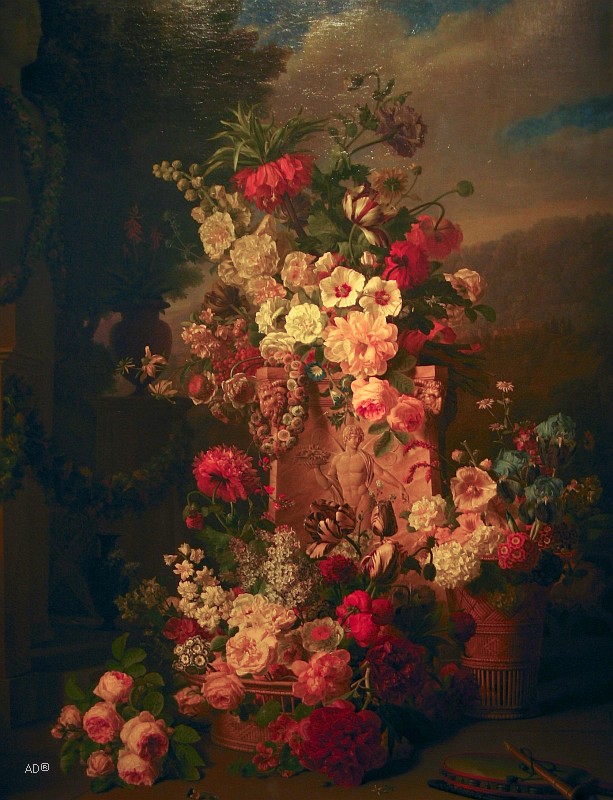 «Приношение Флоре» Жан Франсуа ван Даль
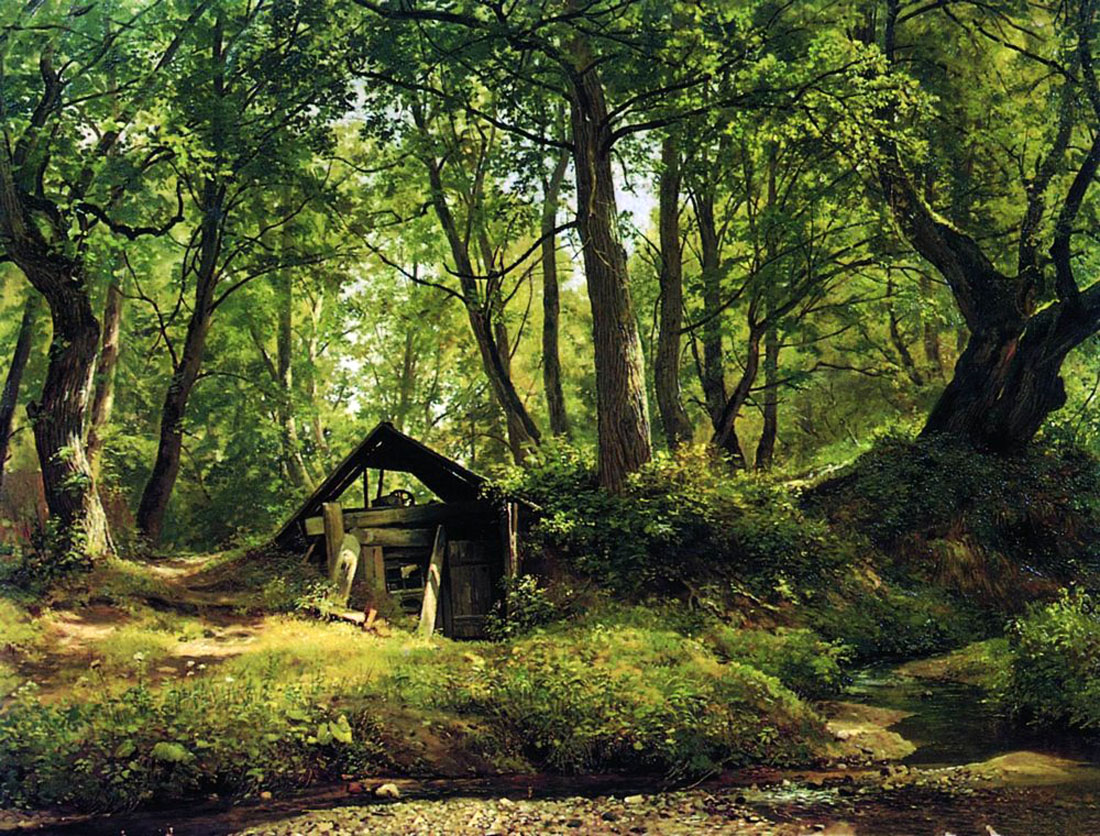 «Солнечный день» Иван Шишкин
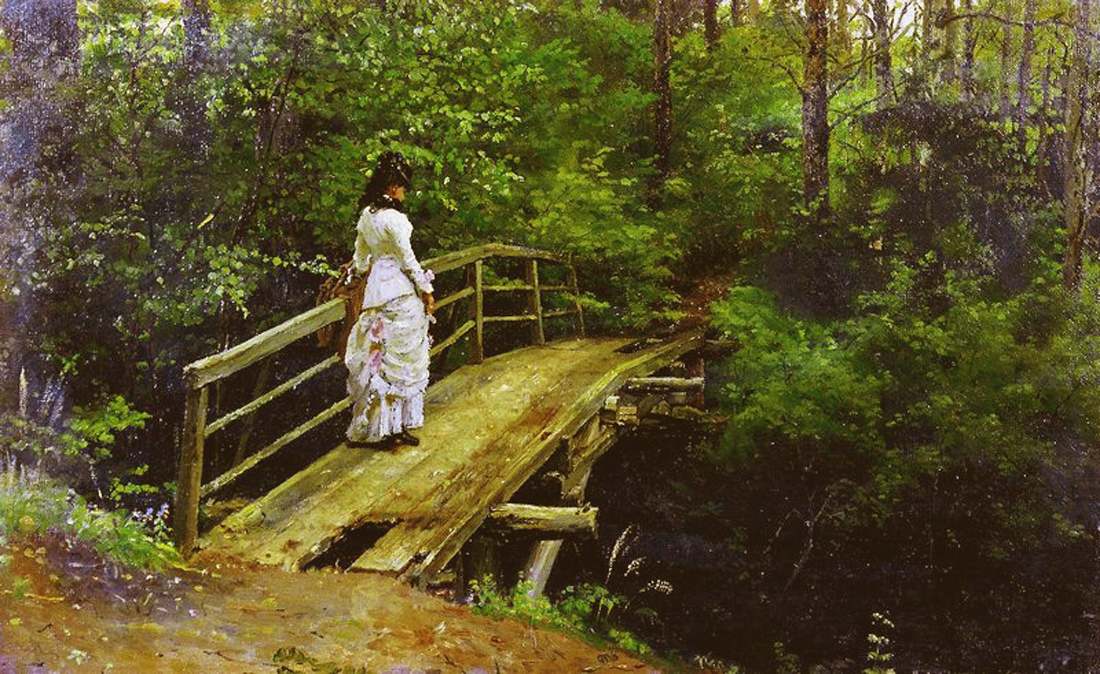 «Летний пейзаж» Илья Репин
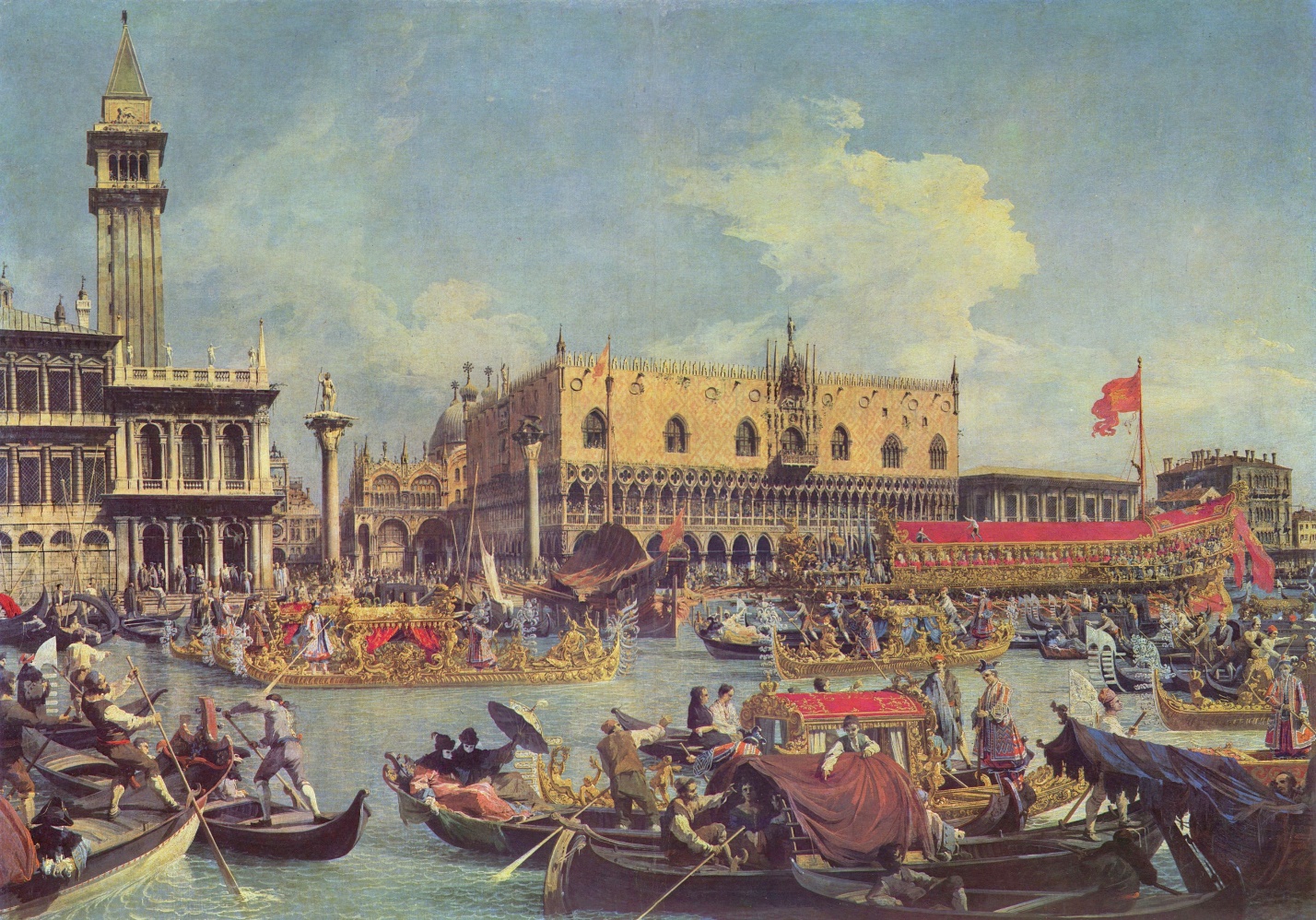 «Возвращение Бучинторо к молу у Дворца дожей» Антонио Каналетто
Санкт - Петербург
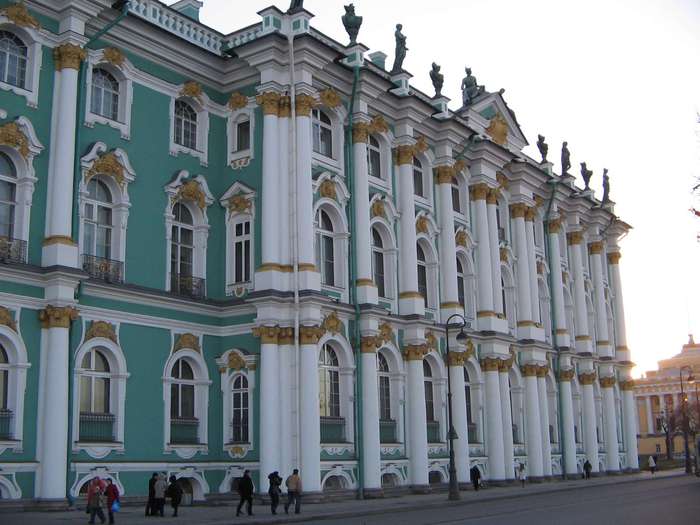 Датой основания Эрмитажа считается 1764 год, когда императрица Екатерина II приобрела большую коллекцию западноевропейской живописи. 7 февраля 1852 года в здании Нового Эрмитажа, был открыт первый публичный художественный музей России. Новый Эрмитаж середины XIX века - это первый музей в России, созданный императором Николаем I.
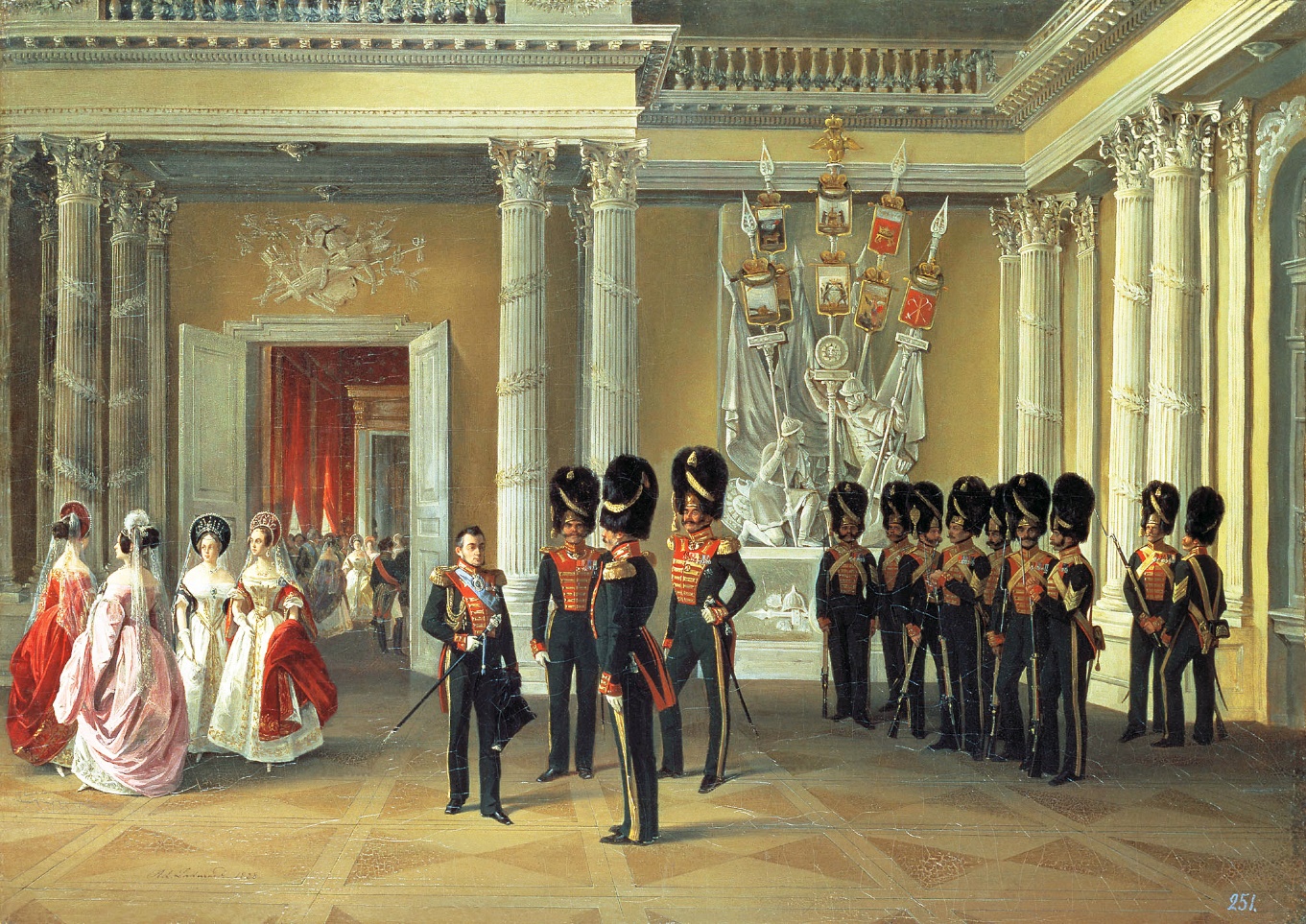 «Виды залов Зимнего дворца. Часть Белого (Гербового) зала» Ладюрнер Адольф Игнатьевич
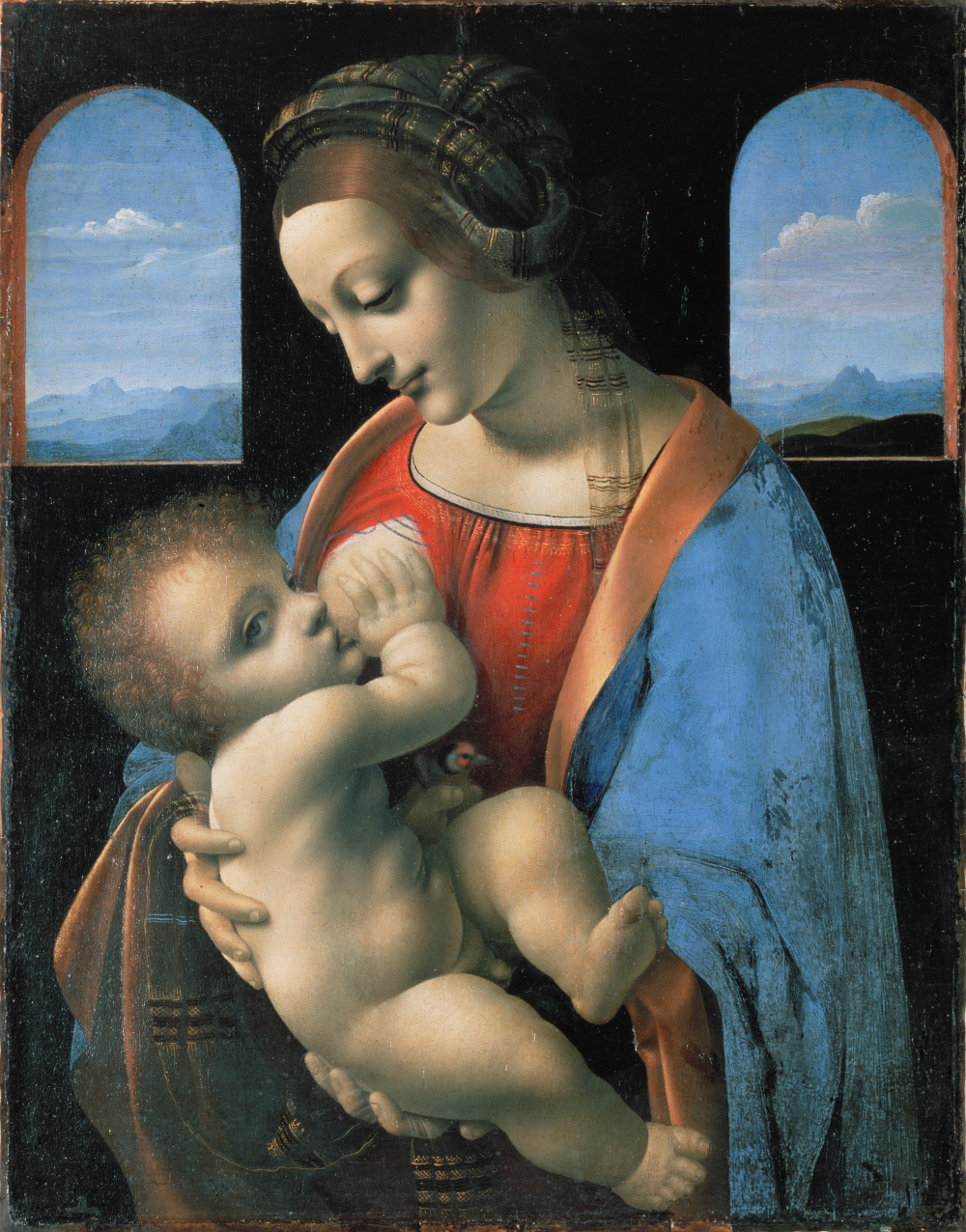 «Мадонна с Младенцем» Леонардо да Винчи
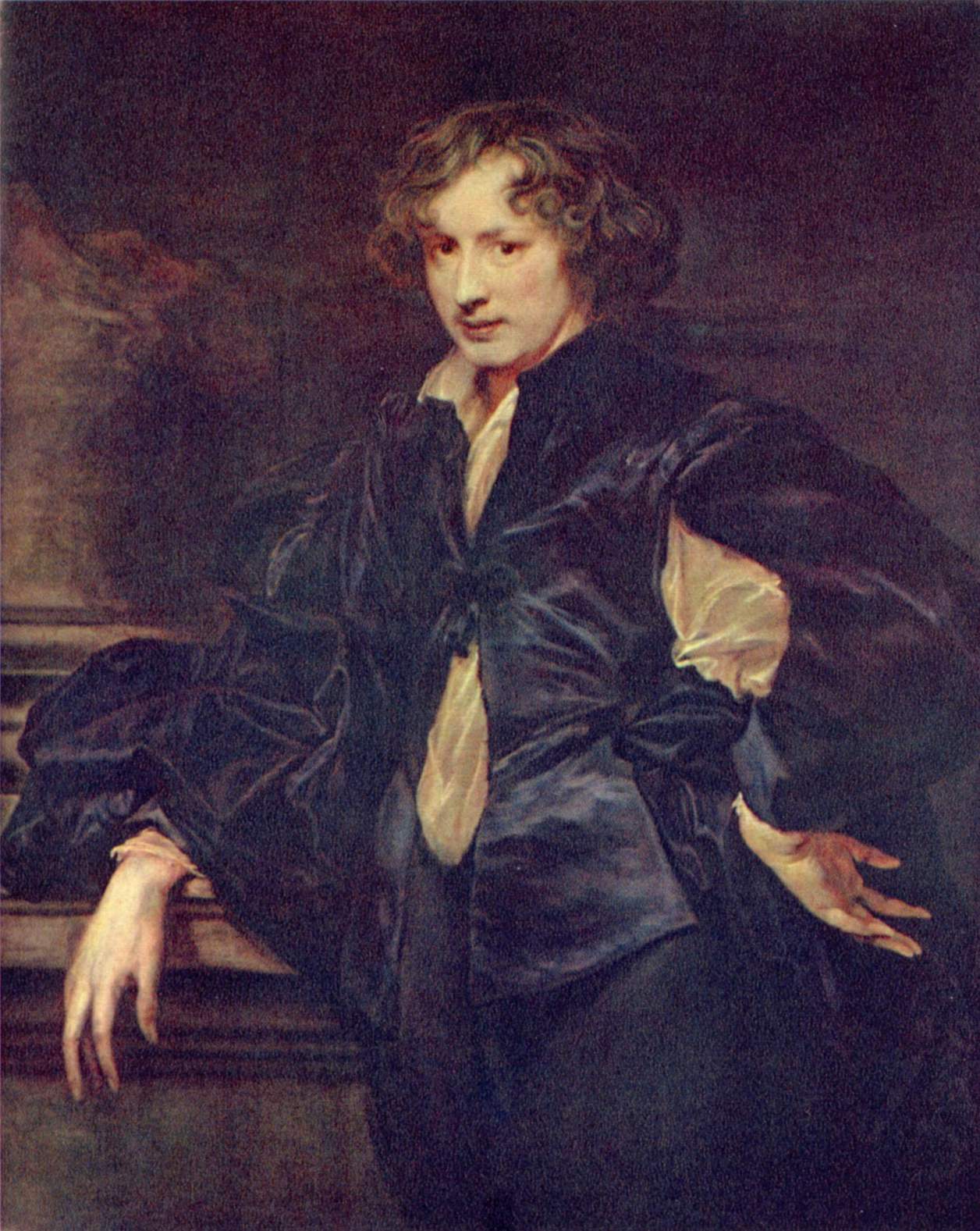 «Автопортрет» Антониус ван Дейк
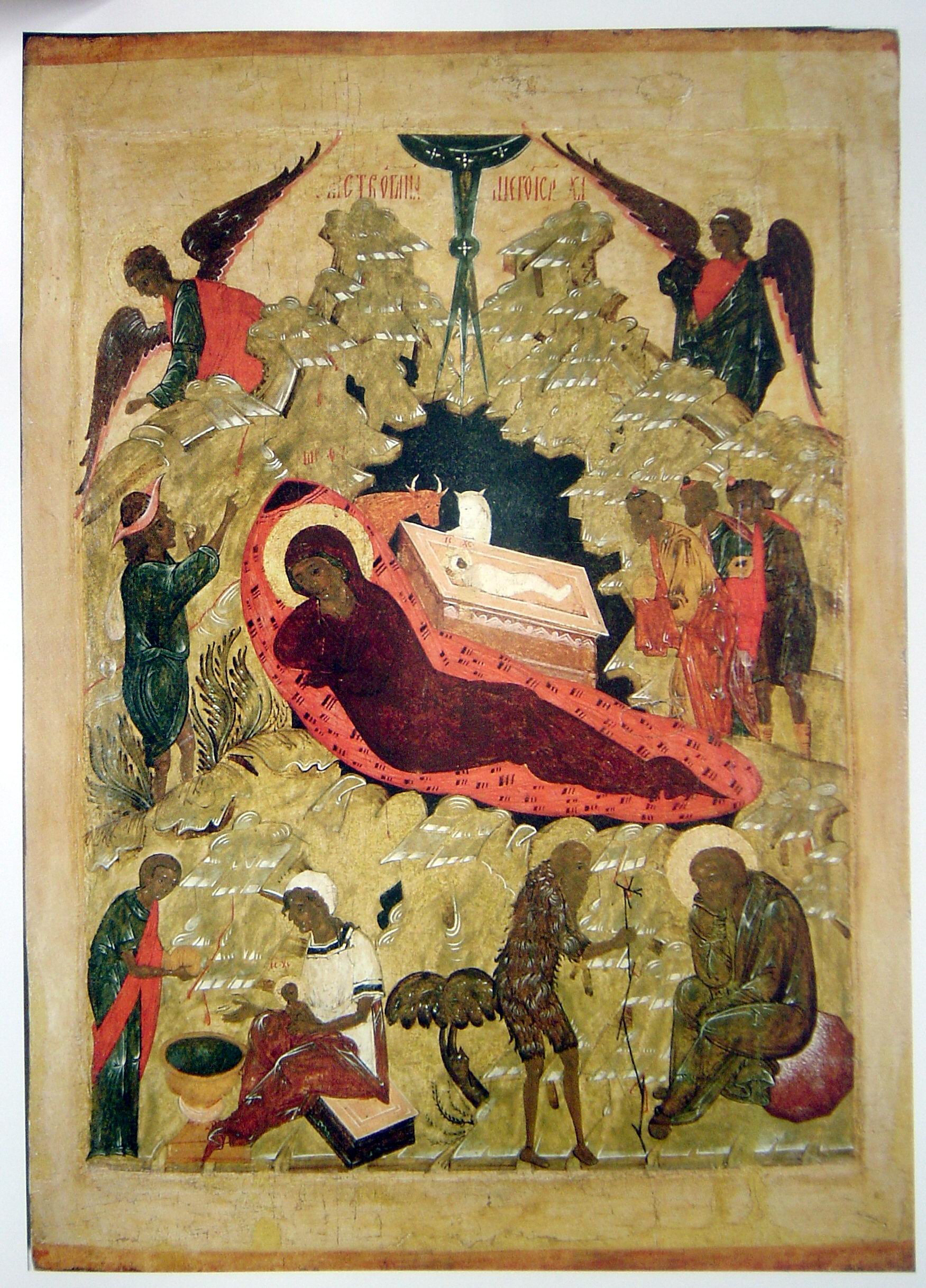 Икона «Рождество Христово»
Архангельск
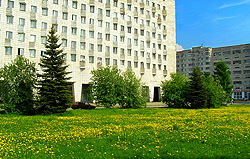 Архангельский музей изобразительных искусств создан в 1960 году. С 1994 года — Государственное музейное объединение «Художественная культура Русского Севера».
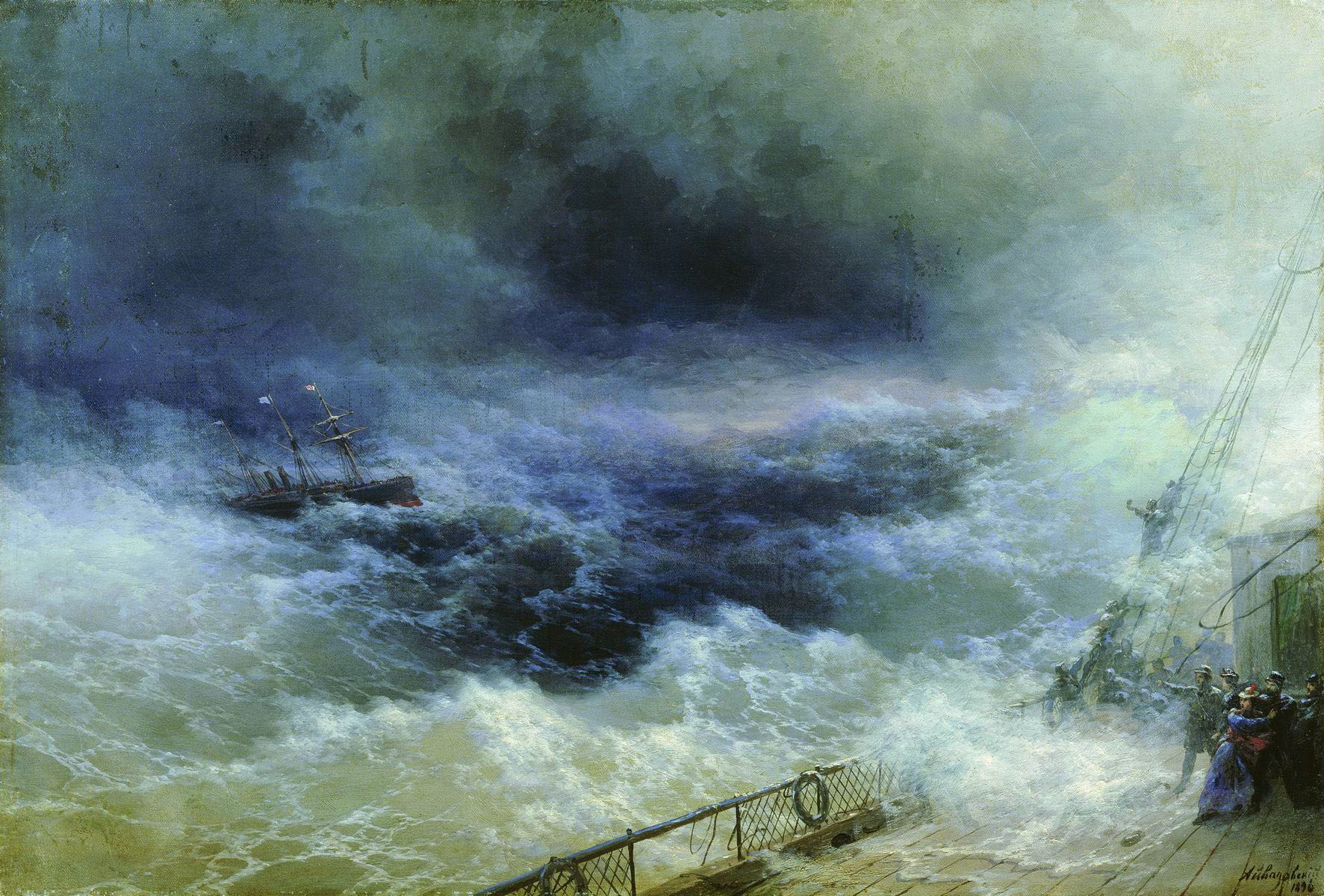 «Океан»
 Иван Айвазовский
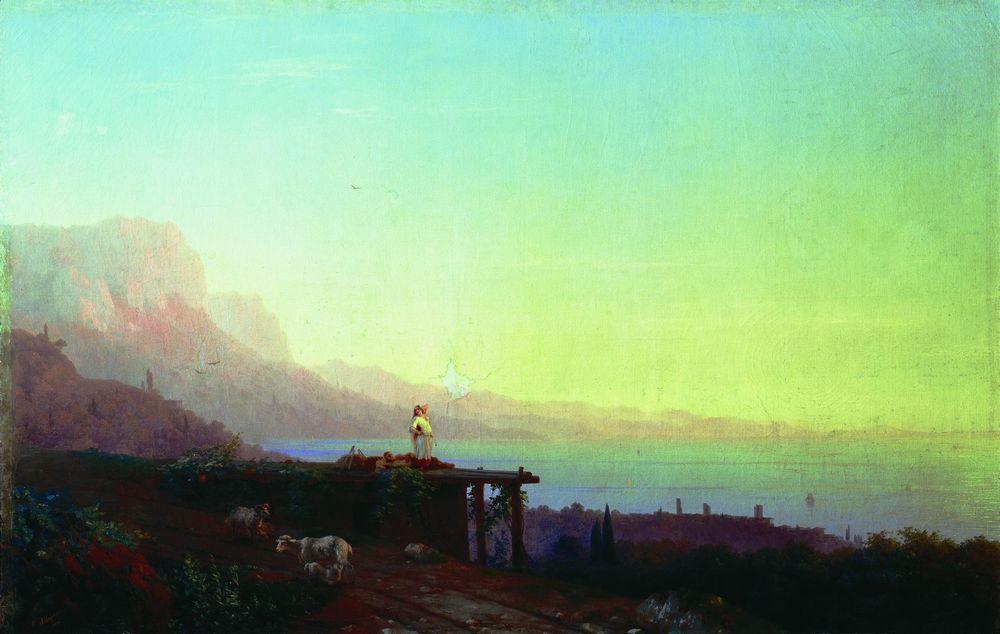 «Южная ночь. Крым»
 Константин Айвазовский
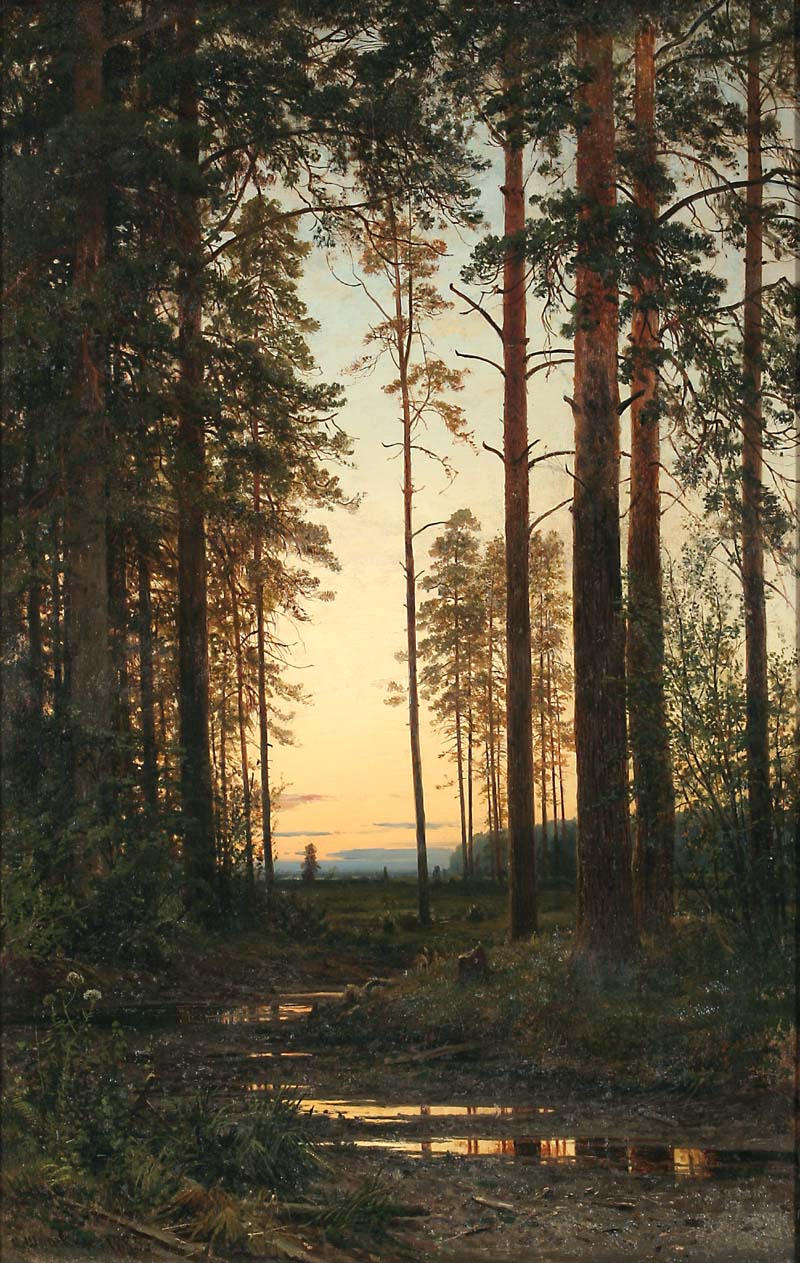 «Сумерки»
 Иван Шишкин
Омск
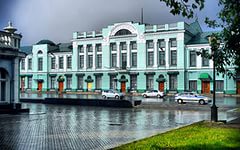 Омский музей изобразительных искусств имени М. А. Врубеля – крупнейшее в Сибири художественное собрание, включающее коллекции зарубежного и русского искусства от античности до наших дней.
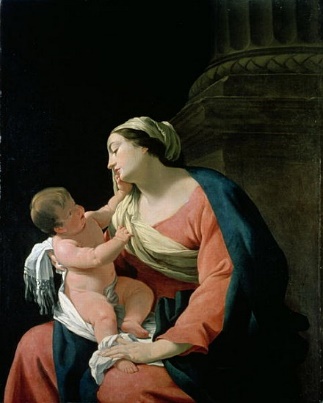 «Мадонна с младенцем»
 Симон Вуэ
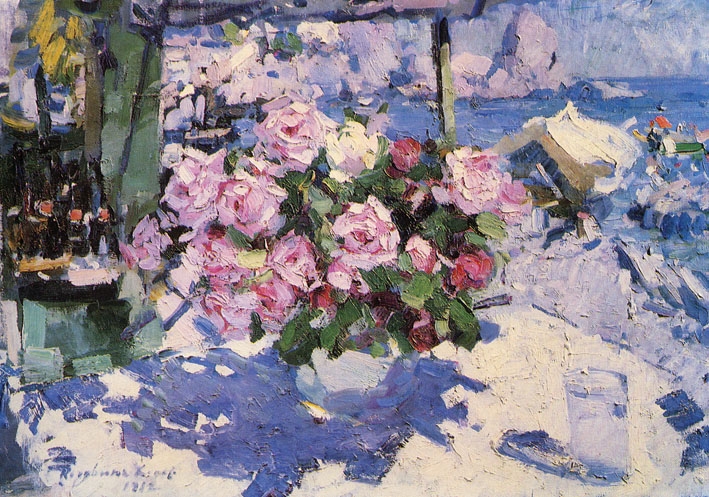 «Розы. Букет у моря»
 Константин Коровин
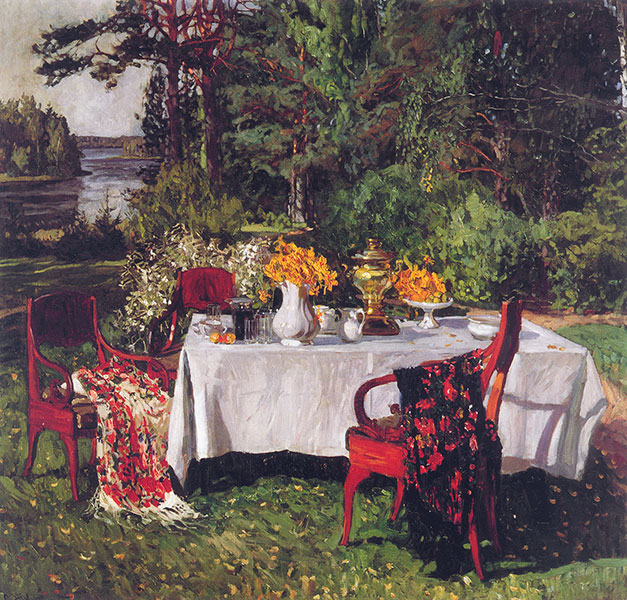 «Перед террасой»
 Станислав Жуковский
Екатеринбург
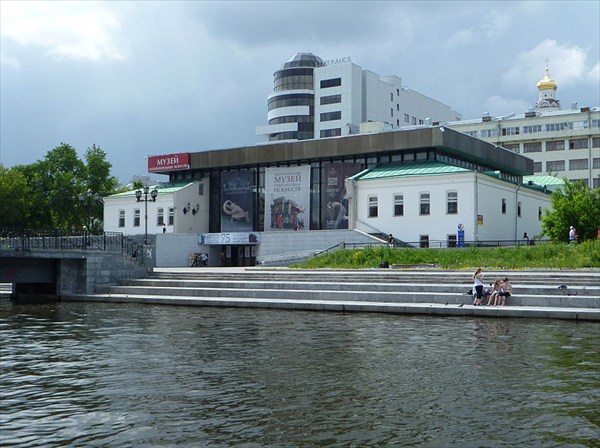 Екатеринбургский музей изобразительных искусств является крупнейшим художественным музеем Урала. Датой его основания считается 1936 год, хотя история его коллекций восходит к последней четверти XIX века и связана с деятельностью Уральского общества любителей естествознания (УОЛЕ).
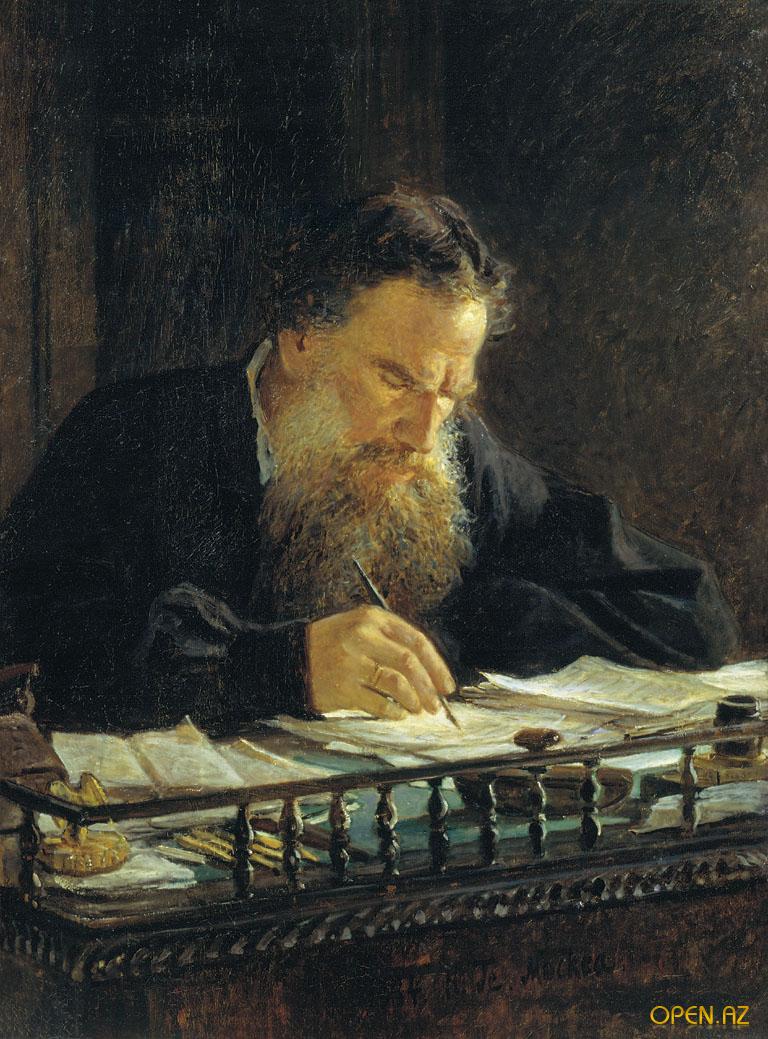 «Л. Н. Толстой за работой»
 Николай Ге
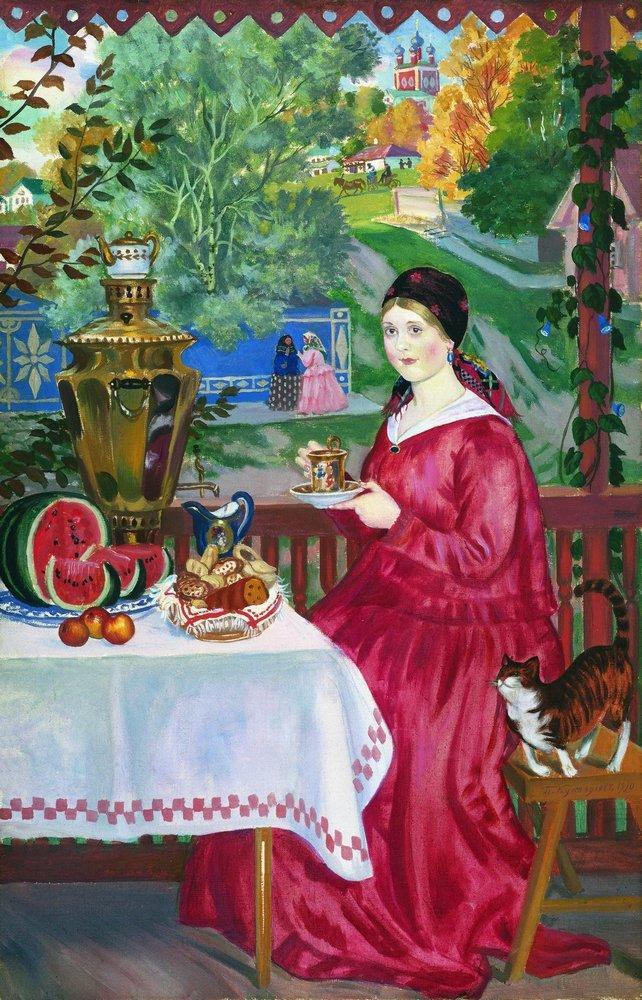 «Купчиха на балконе»
 Борис Кустодиев